File Management
How to stay organized
Cluttered Bedroom
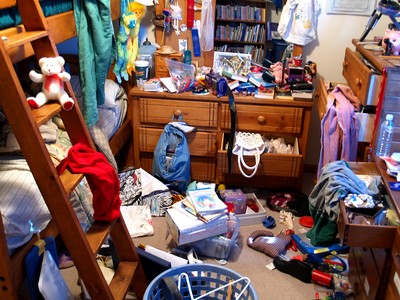 Organized Bedroom
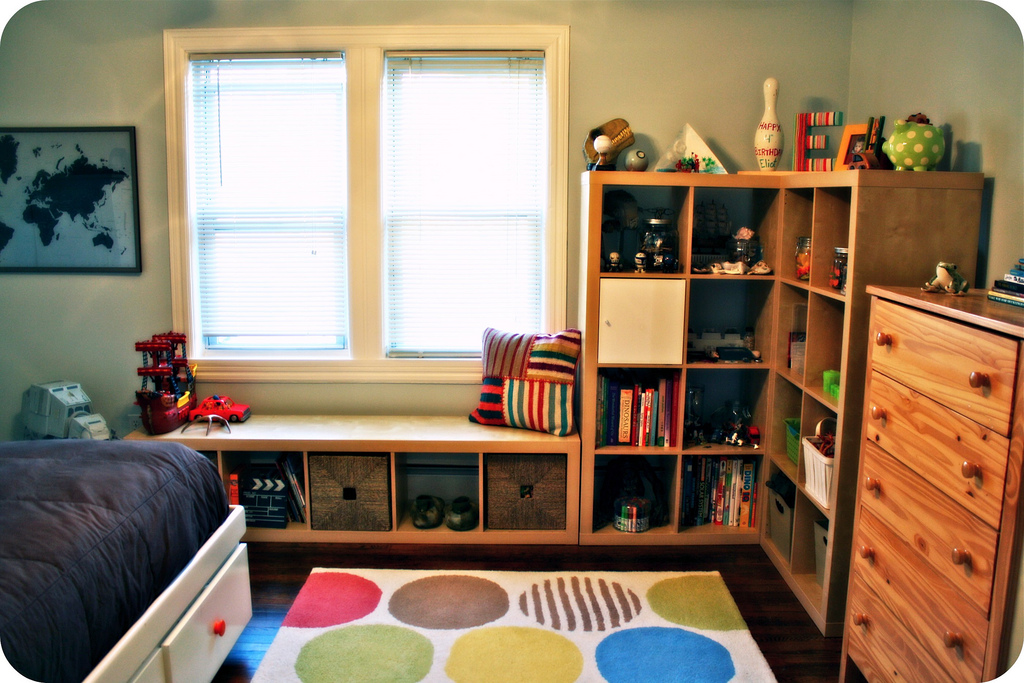 Where’s the Salt & Pepper?
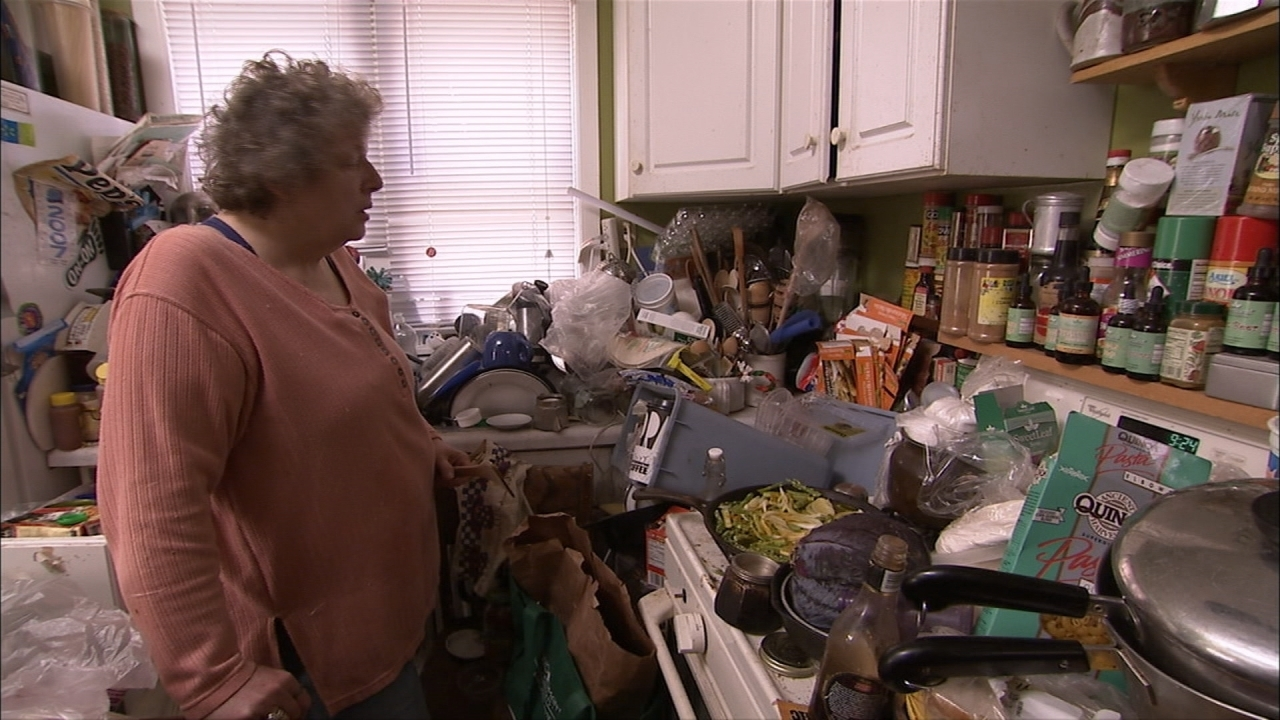 I found it. This is a lot easier.
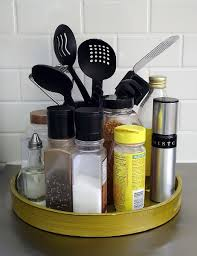 What is the problem with these photos?
They’re all gross.
People are weird
Organization is so much better
They might be related to me
Good Job!
Just like in real life organizing your things, organizing your files is very important.

This is called File Management

Organizing your Files into Folders will help you stay organized and your assignments will not get lost.
File: A collection of data or information that has a name, called the filename. Almost all information stored in a computer must be in a file. There are many different types of files: data files, text files , program files, directory files, and so on. Different types of files store different types of information. For example, program files store programs, whereas text files store text.
Files
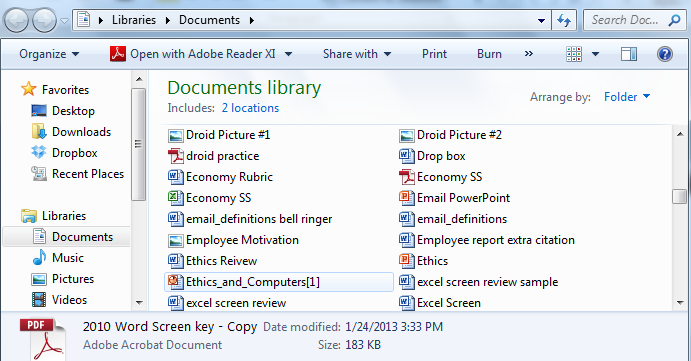 Folders: used to organized your files and other folders

Subfolder: folder inside another folder
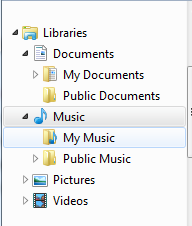 Folder
Subfolder
Folder
Subfolder
Create Folders
Go to Documents
Click New Folder
Name Folder
Go To Documents
Right Click
New Folder
Name Folder
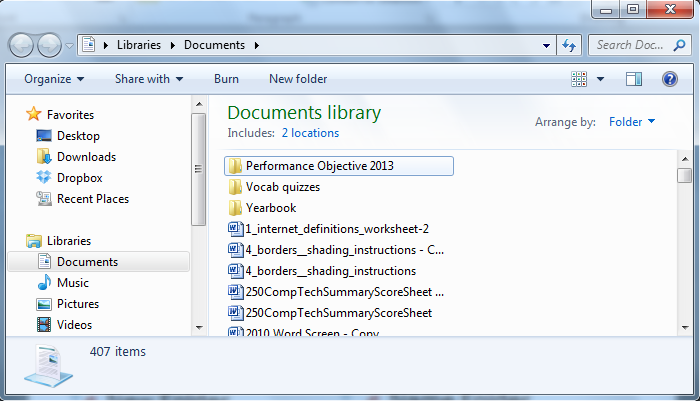 Folder
Computer Technology
Sub Folders
Word Processing
Spreadsheets
Presentations
Other
How to delete File/Folder
Select File
Click delete button on keyboard
Right click while file is selected
Delete
OR
Select File
Click Organize
Click Delete
How to rename file/folder
Select File
Click again on file;
Right click file/folder
Select Rename
OR
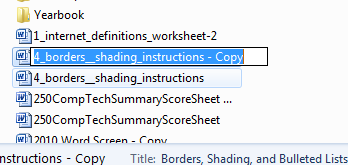 Select File
Click Organize
Click Rename
File Extensions
the last three or four characters after the period that make up an entire file name. The file extension helps the operating system determine which program on your computer the file is associated with.
Examples
.doc/.docx – Microsoft Word
.ppt/.pptx – Microsoft PowerPoint
.xls/.xlsx – Microsoft Excel
.pdf – Portable Document File
File Corruption
Refers to a file that has been damaged in some way.
Multitasking
Working on 2 or more Programs at the same time.
Save/Save As
Save As:
Save in a new location or with a new name.
Save:
Save in existing location.
To Select Files
Shift
Selects files that are adjacent to each other
Chapter2.doc
Chapter3.doc
Chapter4.doc
Chapter5.doc
CTRL (Control)
Selects files that are not adjacent to each other

Chapter2.doc
Chapter3.doc
Chapter4.doc
Chapter5.doc
CTRL
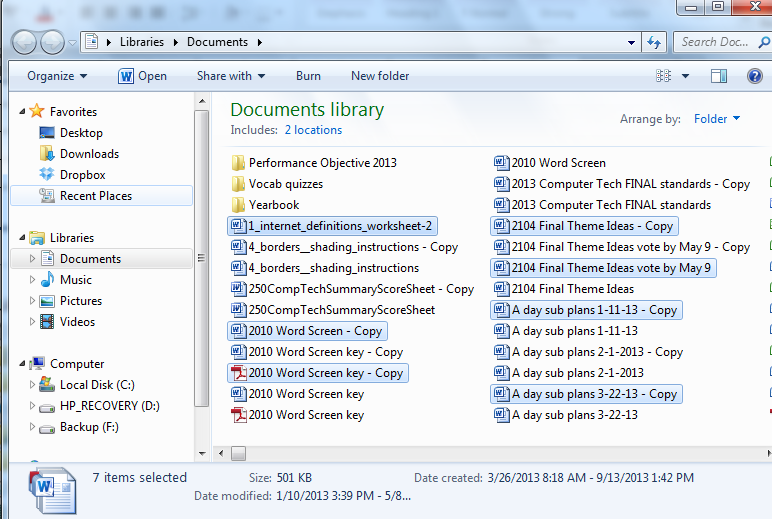 Shift
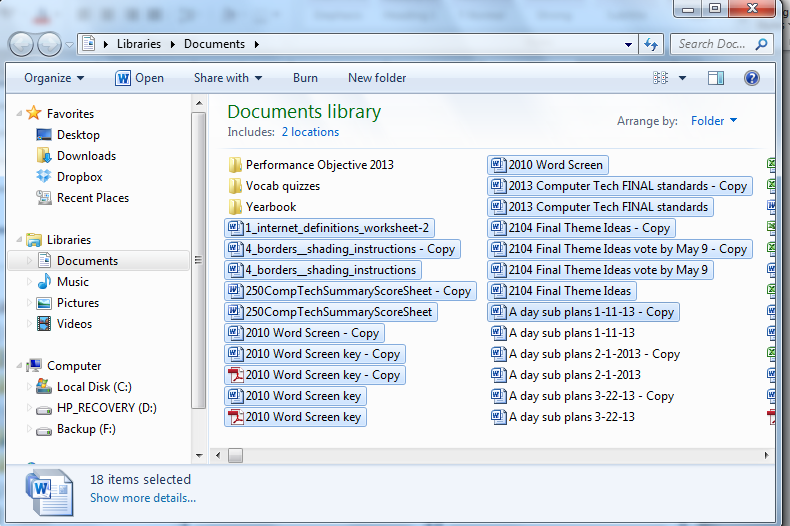